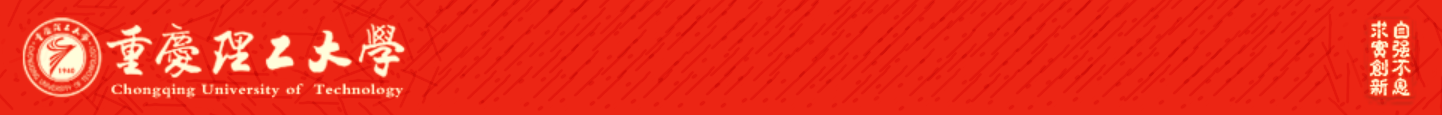 Chongqing University of Technology
ATAI
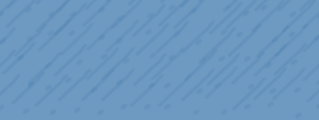 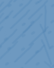 Advanced Technique of Artificial  Intelligence
Chongqing University of Technology
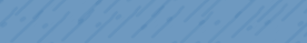 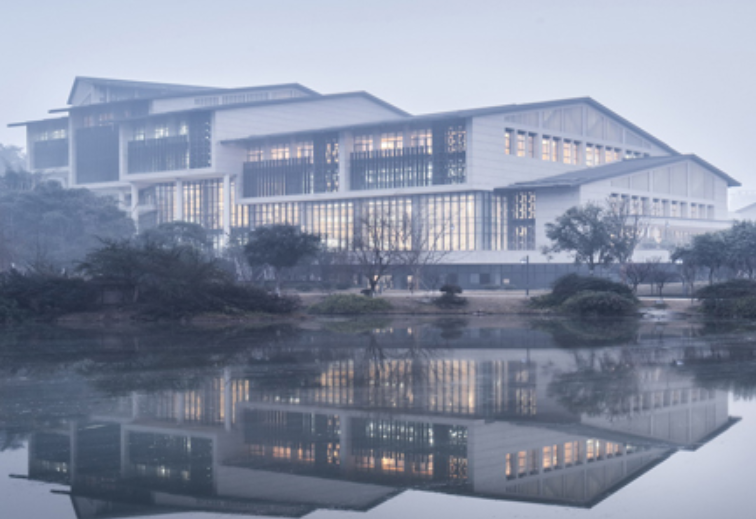 Context-Guided BERT for Targeted Aspect-Based Sentiment Analysis（AAAI 2021 ）
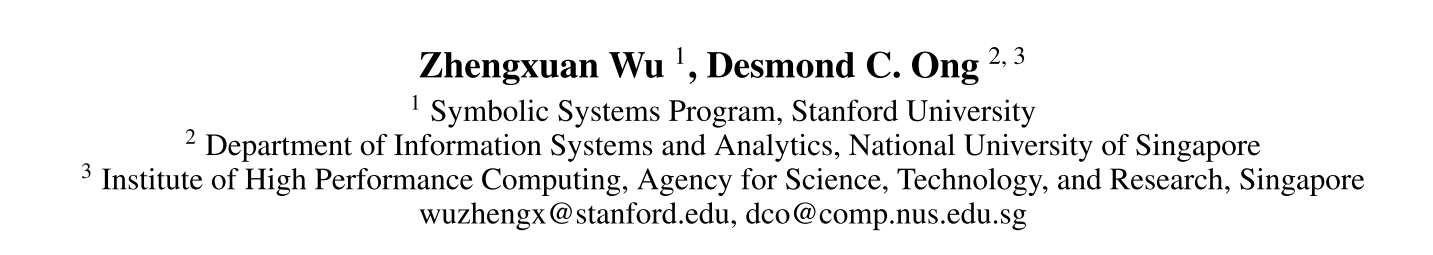 彭展望
https://github.com/frankaging/Quasi-Attention-ABSA
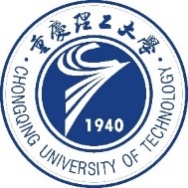 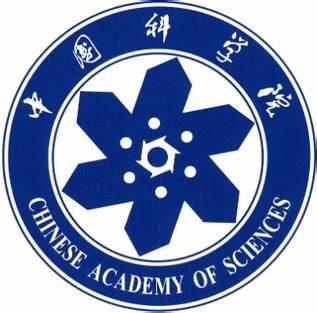 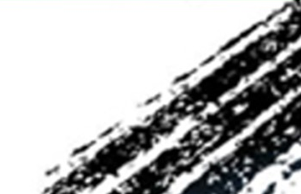 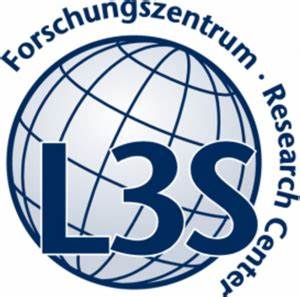 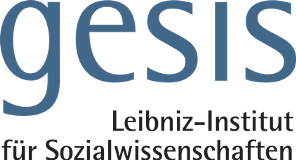 1
Outline
Introduction
Related Work
Method
Experiment
Conclusion
Introduction
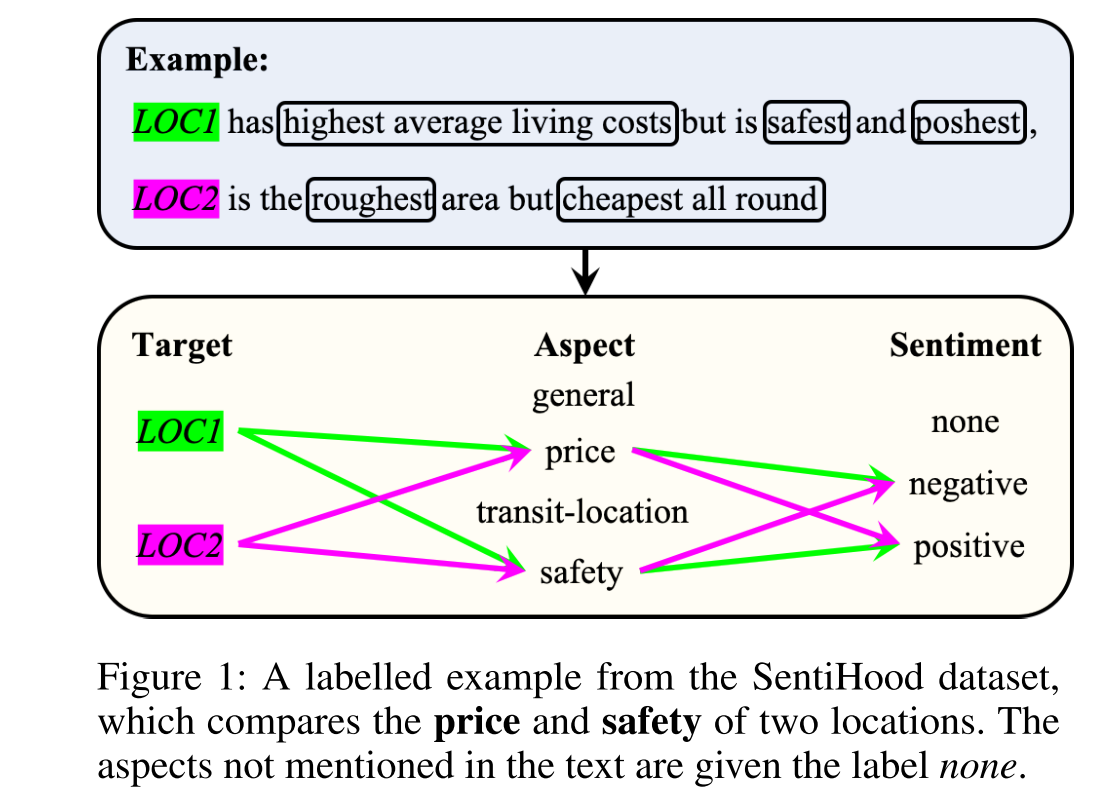 Method
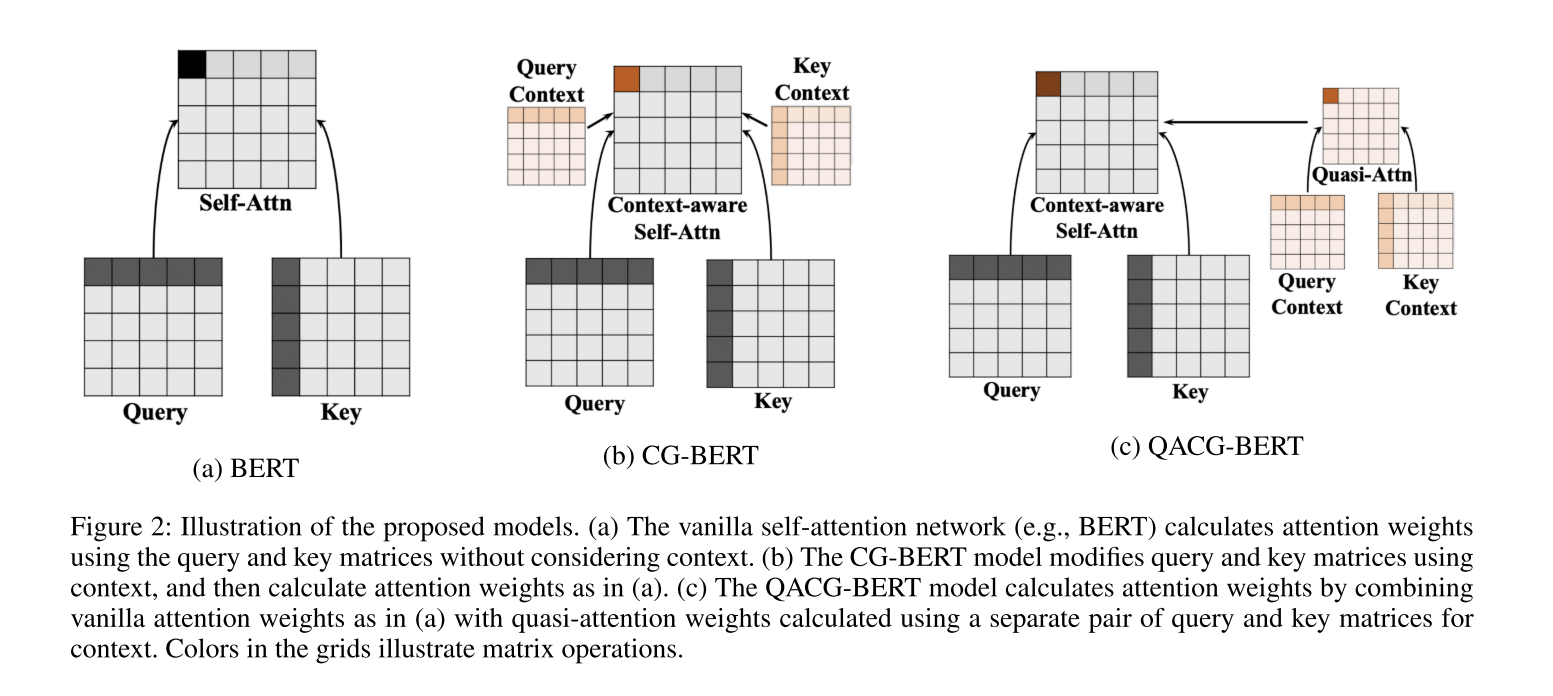 Context-Aware Self-Attention Networks(AAAI 2019)
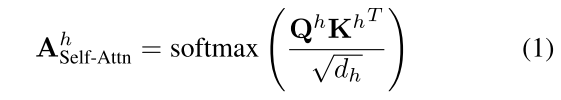 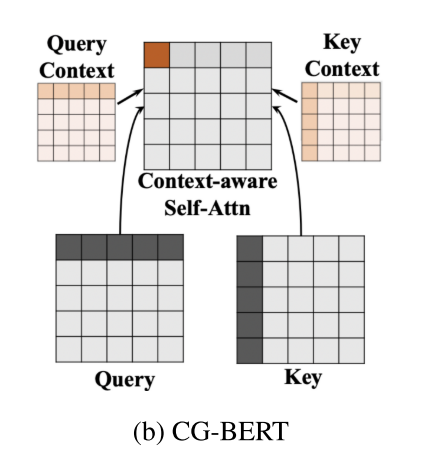 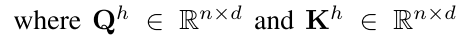 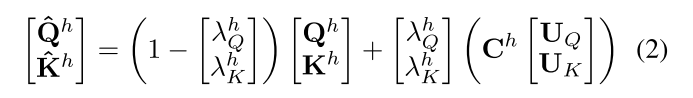 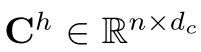 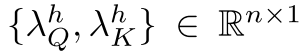 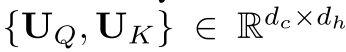 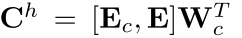 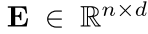 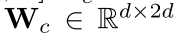 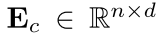 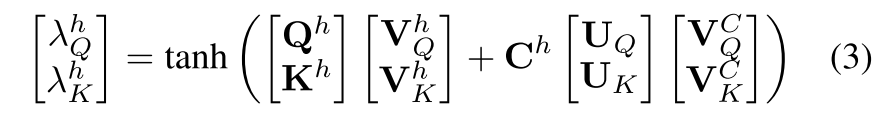 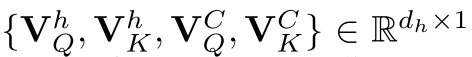 Compositional De-Attention Networks (NeurIPS 2019)
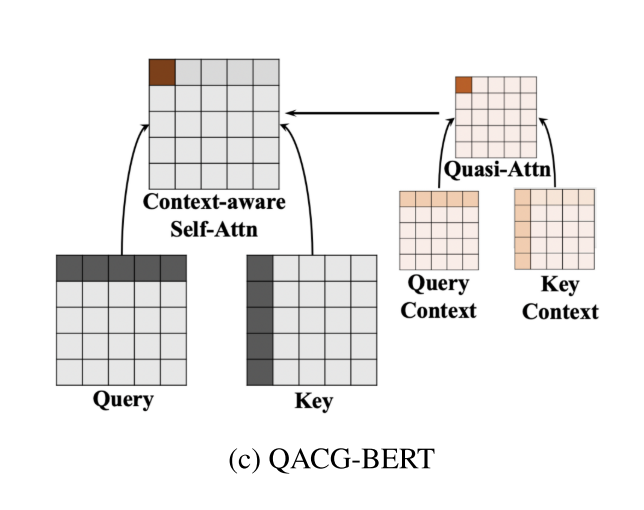 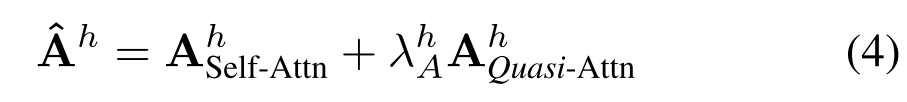 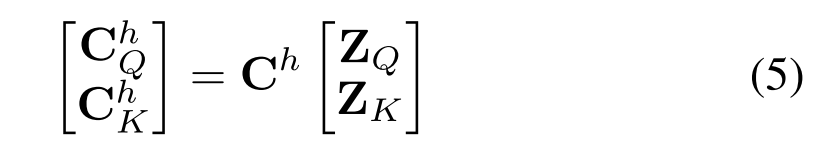 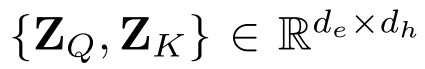 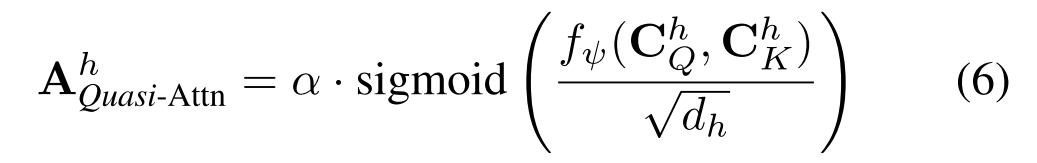 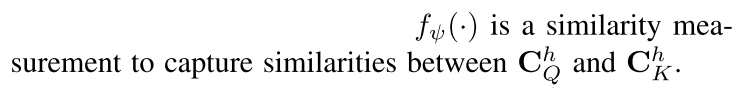 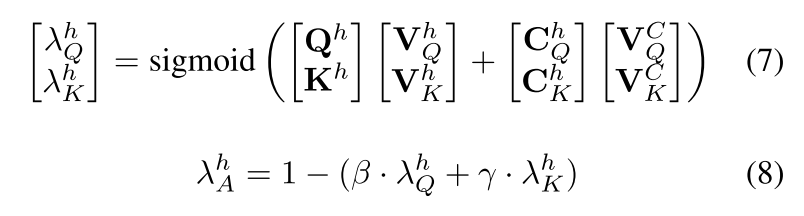 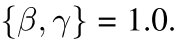 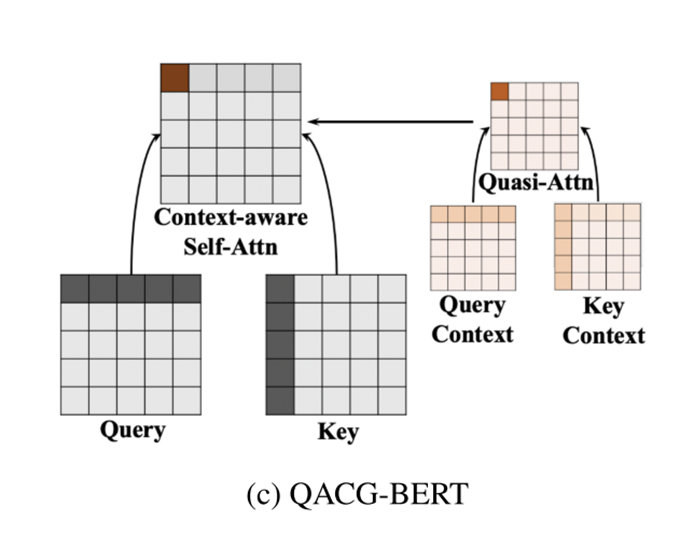 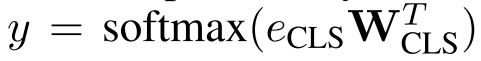 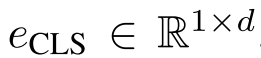 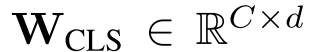 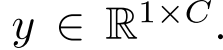 Experiment
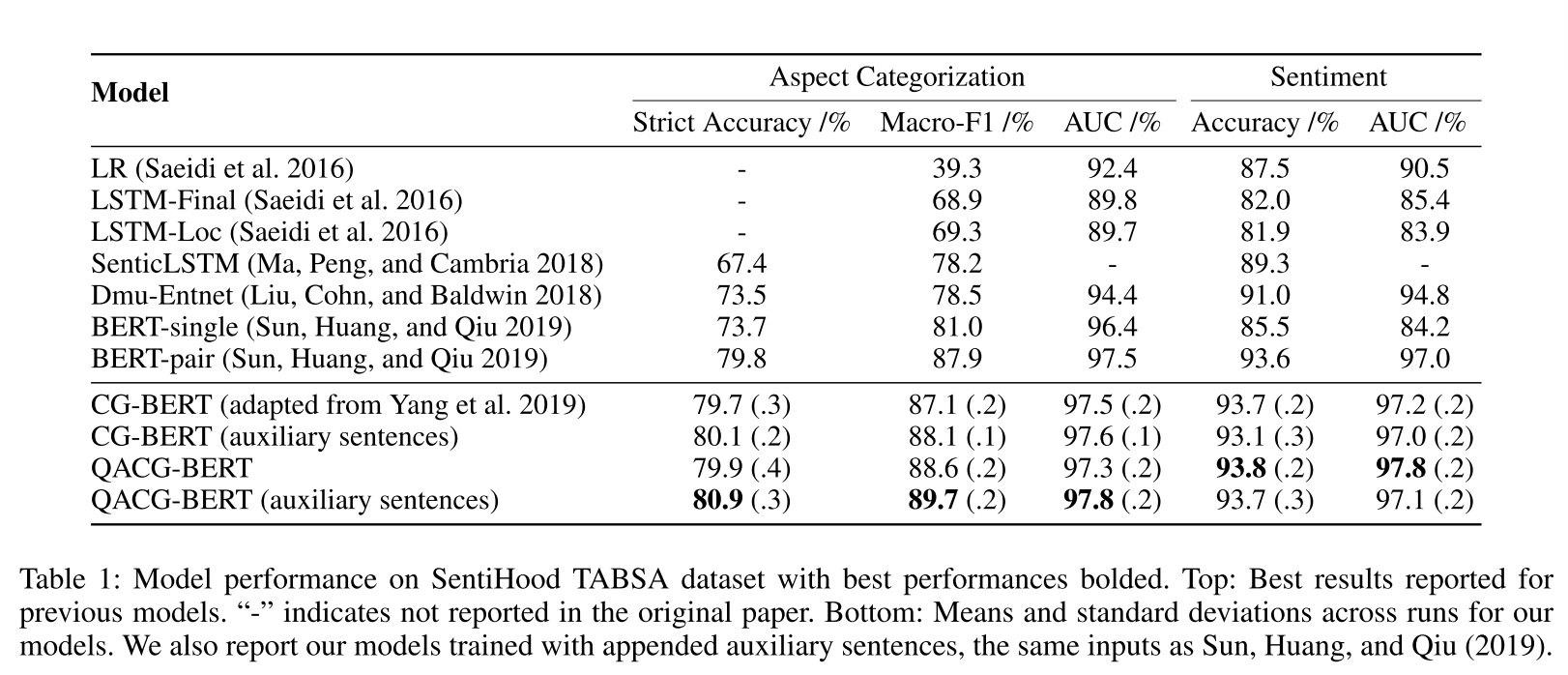 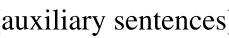 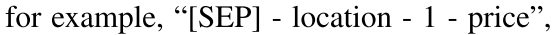 Experiment
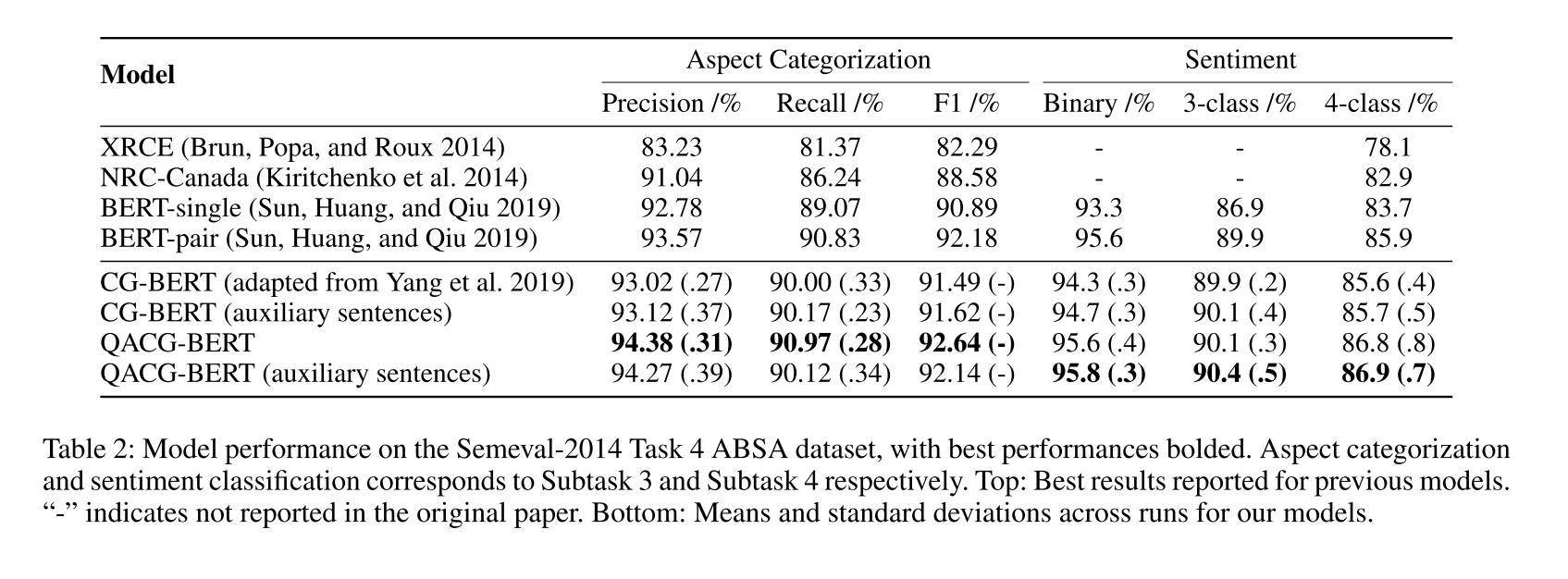 Experiment
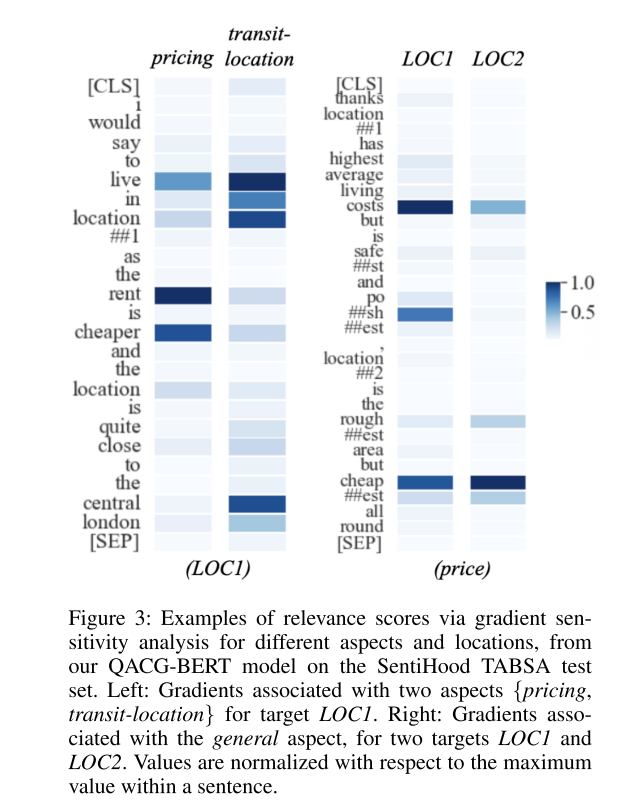 Experiment
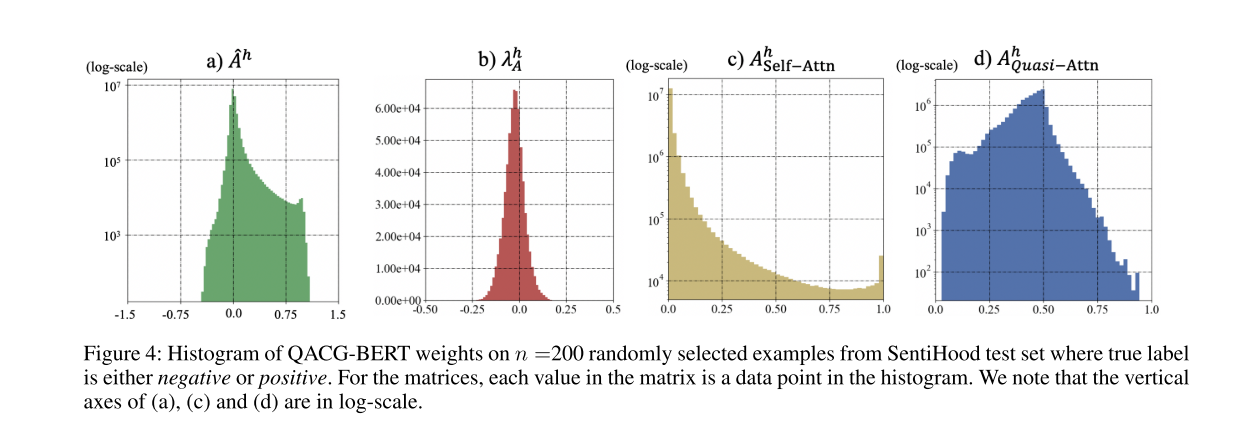 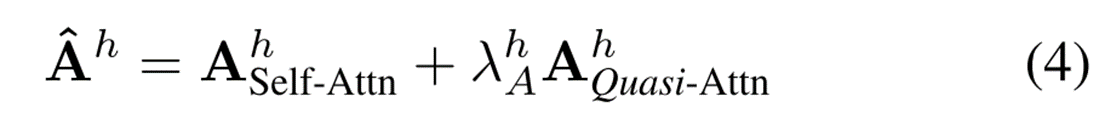 Experiment
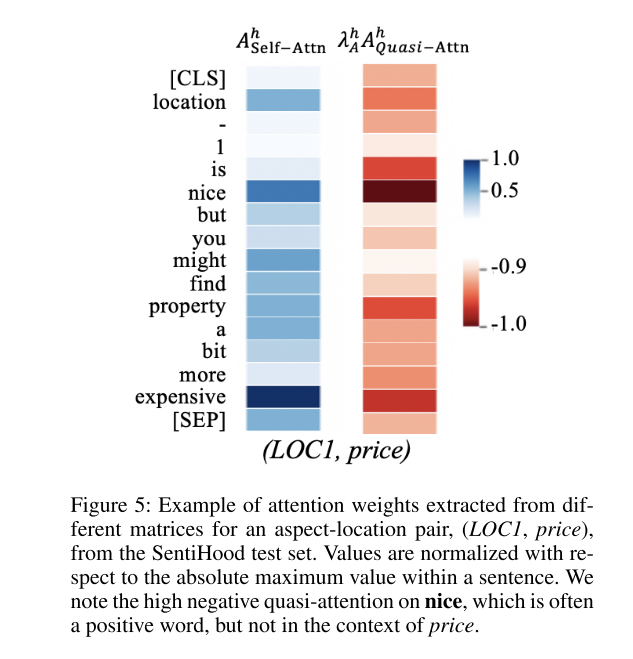 Thanks